The Future of the Labor Arbitration Process
What Does the next 10-15 Years Look Like?
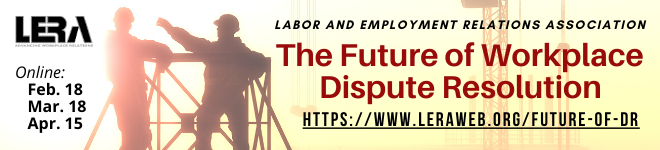 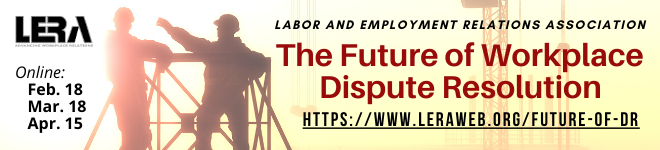 The “Future of Workplace ADR Series” is dedicated to






Professor David Lipsky (retired), Cornell University 
Past President of LERA
(and mentor to hundreds)
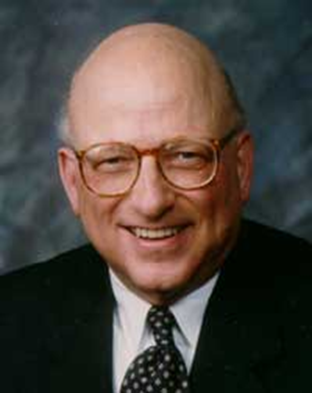 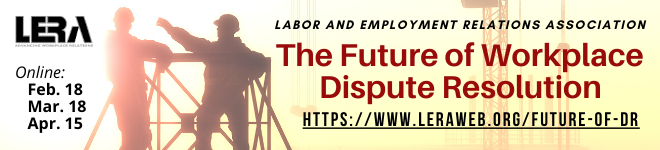 Design of Discussions

First session is focused on the future of the legal/structural landscape of the labor arbitration process
Second session is focused on the future of process and procedure in arbitration
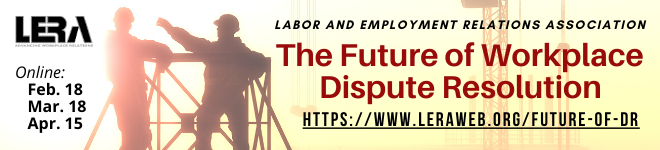 Rules of the Road Today
This is a conversation, not a presentation
Enter muted
Stay muted until ready to speak
Initially use chat to pose your questions
Hold the verbal discussion until the end
This session will be recorded and available on LERA
Must end session on time after 60 minutes
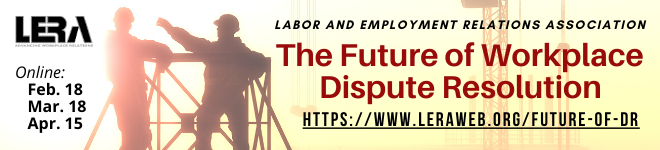 Panelists:
Arthur Pearlstein – Director of Arbitration, Federal Mediation and Conciliation Service
Frank Binda – Assistant Vice President, American Arbitration Association
Jeanne Charles - Arbitrator and Mediator, NAA Member
Moderator:
Mark C. Travis – Arbitrator and Mediator, Travis ADR Services, LLC. NAA Member.
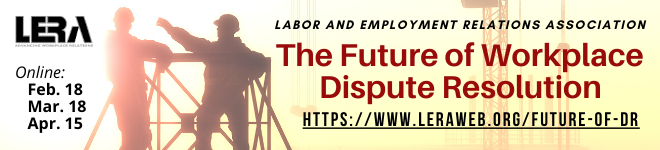 The Virtual Process
Will virtual arbitration (or hybrid) remain the norm? How will it change the process?
Will hearings become paperless?
Will utilization of court reporters decrease with recordings?
Will we see increasing legalization/formalization?
Will pre-hearing conferences (document and witness exchange) become the norm?
Will it offer more opportunity for early resolution?
What involvement will administering agencies have in virtual process?
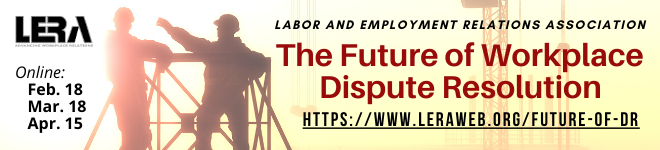 Innovation and Expansion in the Practice
What will be the role of administering agencies in diversity and inclusion?
Will the pool of diverse neutrals bring new skills?
What is the possibility of increased use of med/arb, grievance mediation or expedited arbitration?
Update on your chat comments
Chat monitor
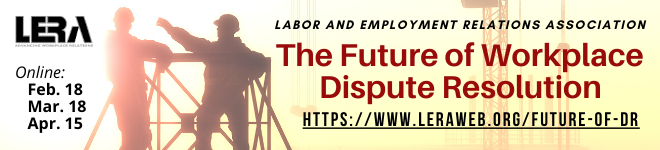 You are invited to join LERA as a national member

 - And complimentary membership in the 
LERA Dispute Resolution Section (DRS)
-Also look for your local LERA chapter
Adjourn and thank you
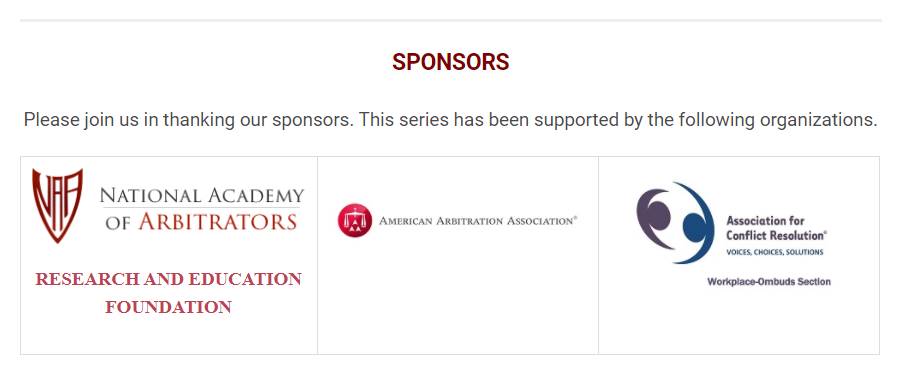